В гостях у Деда Мороза
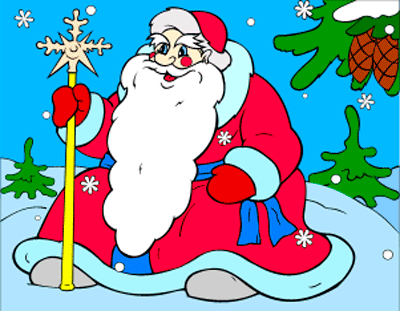 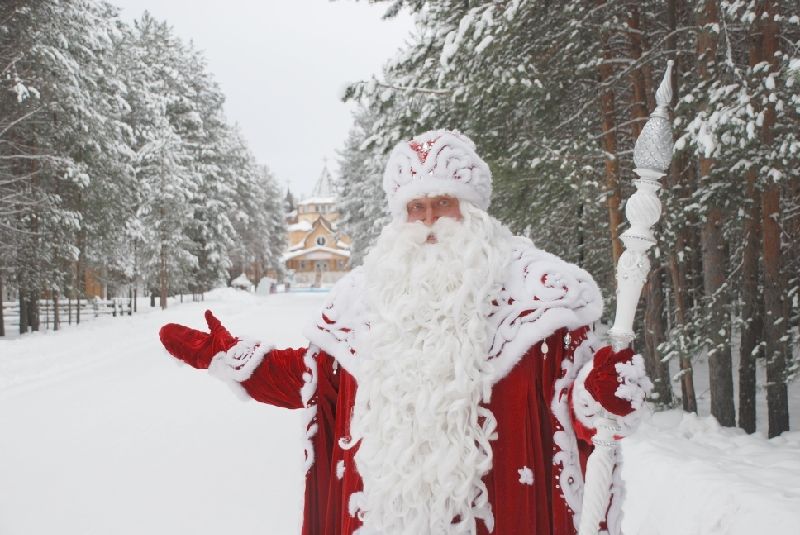 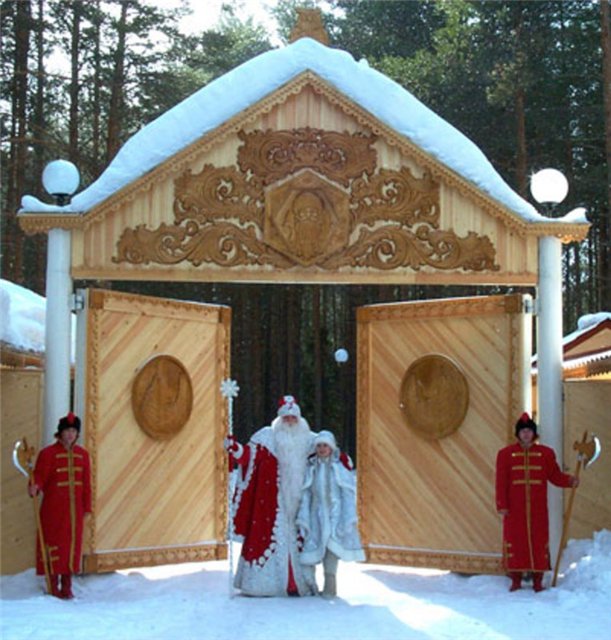 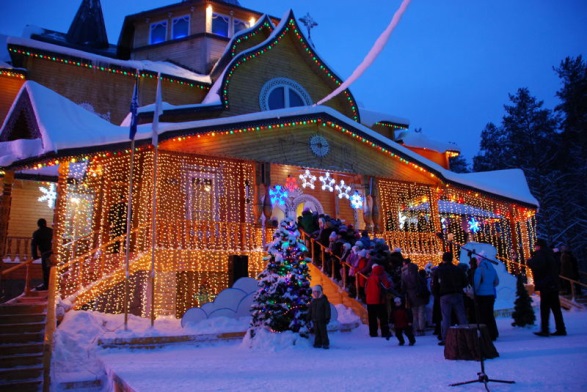 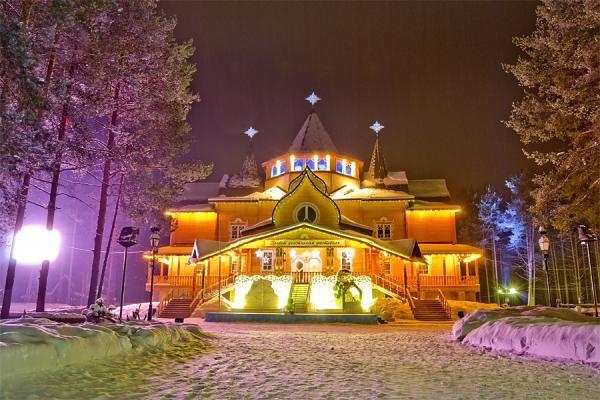 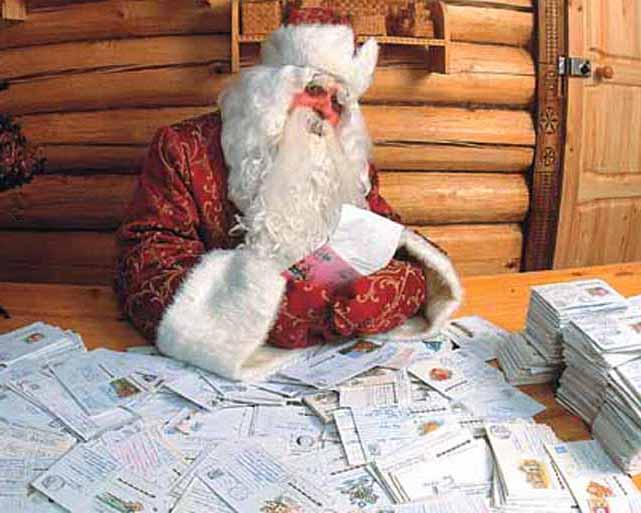 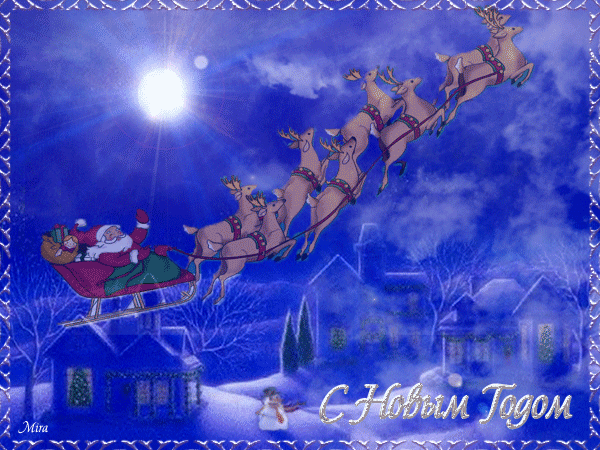 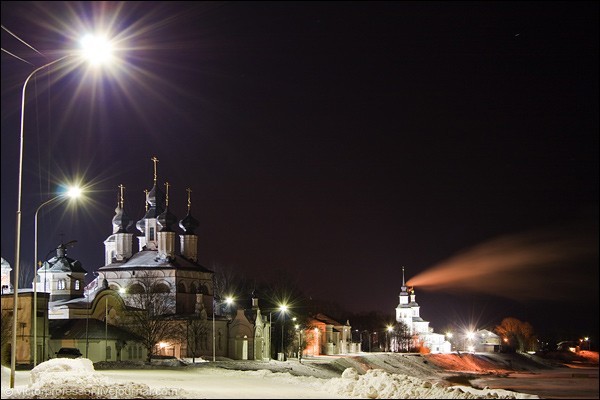 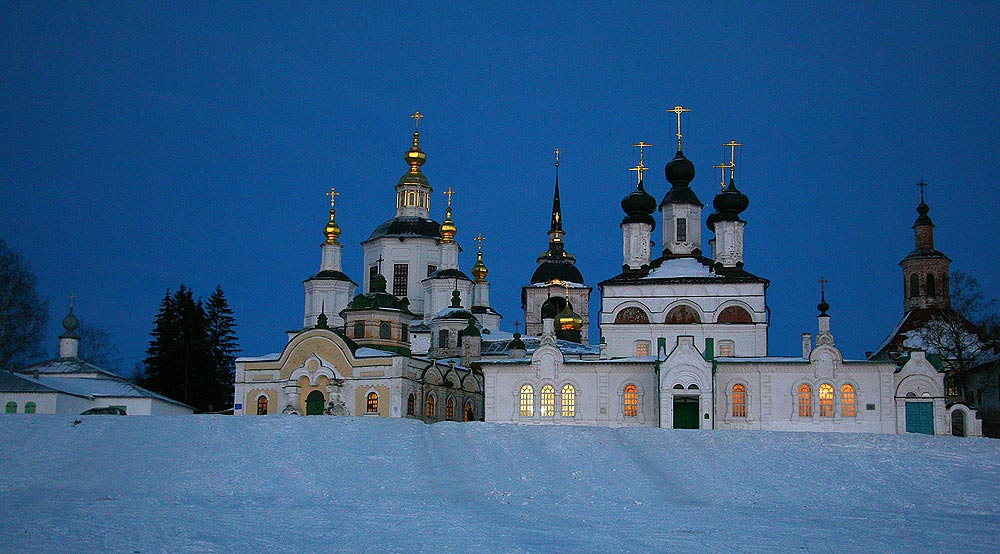 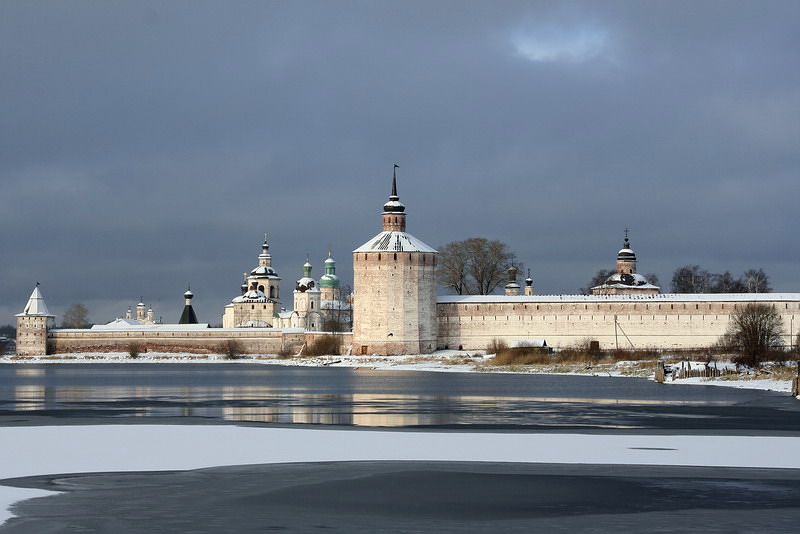 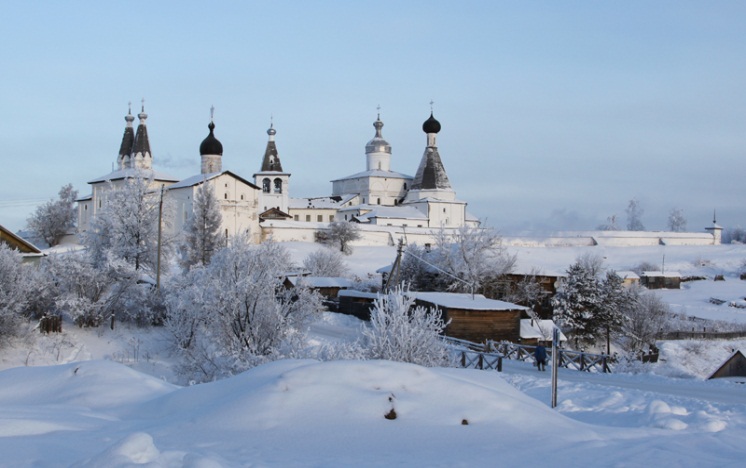 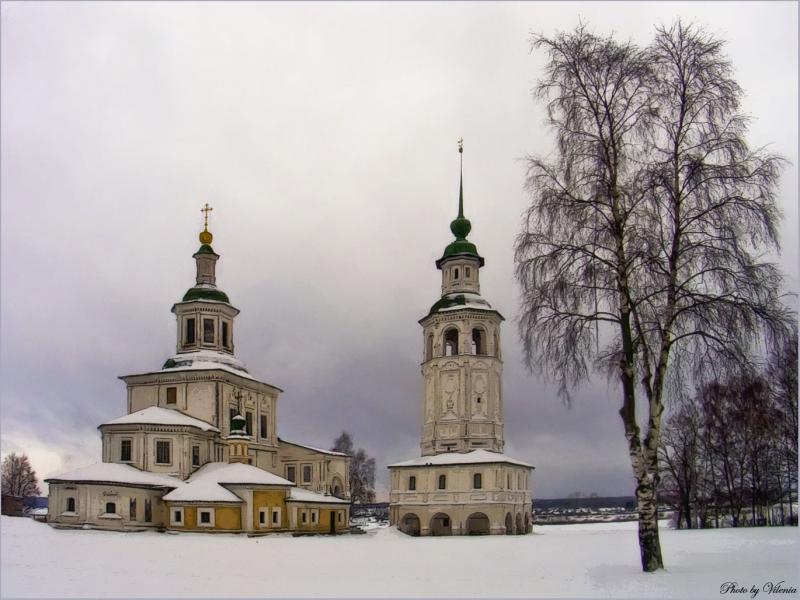 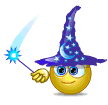 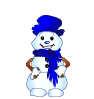 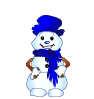 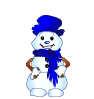 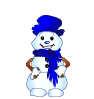 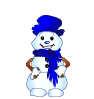 Мастерская Деда Мороза
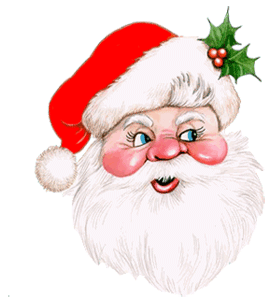 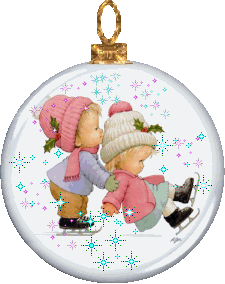 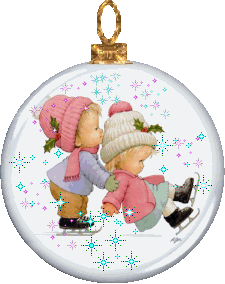 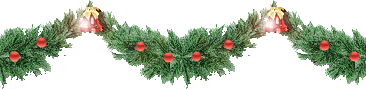 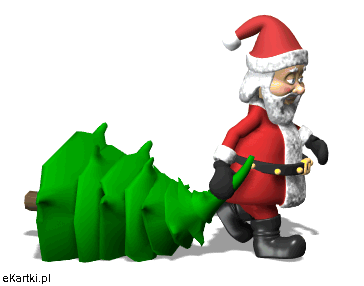 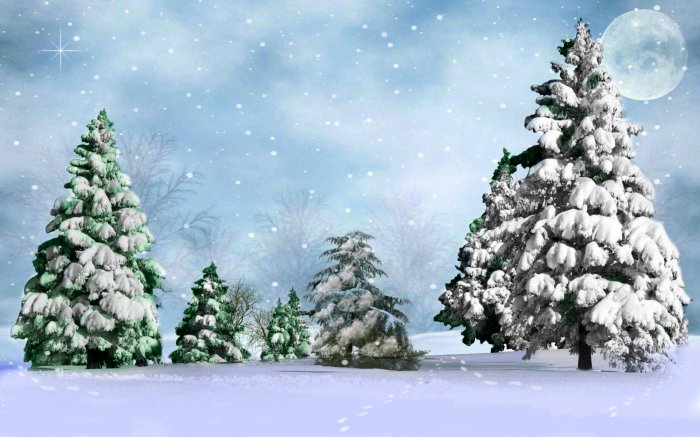 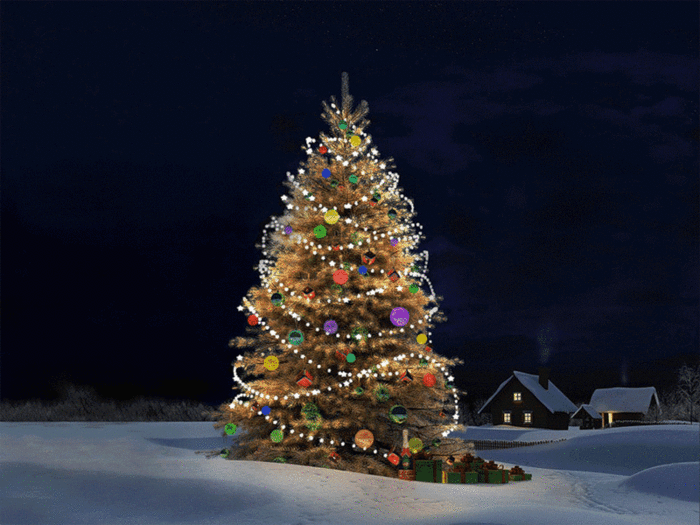 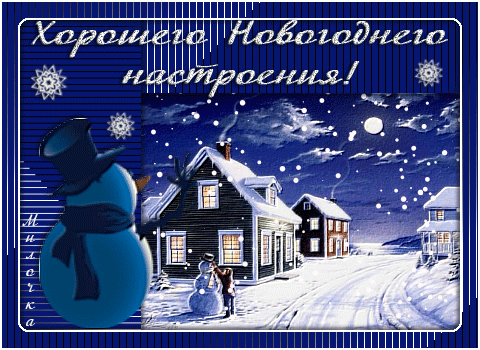 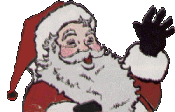